お風呂の日
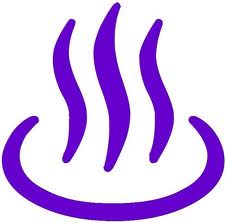 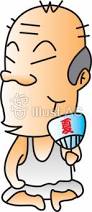 入浴
ふかわ.
回数券お買い得日
2・6・12・16・22・26日
12綴回数券＝2,600円お得！
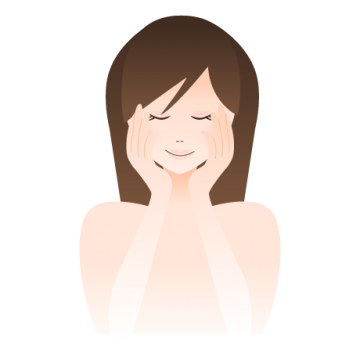 （2回分お得！）
※1,000円の貸しバスタオル券12枚綴り券が付いてくる。